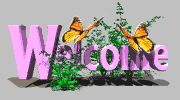 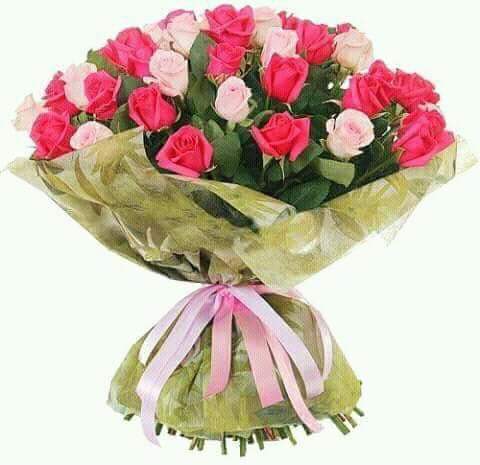 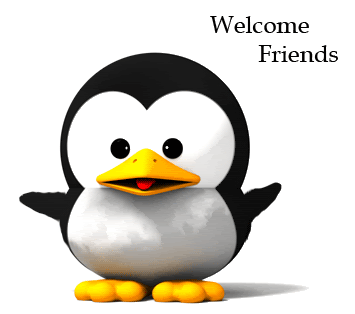 IDENTITY OF PRESENTER
Azmeri Akhter
Assistant teacher (English),
MPO INDEX 2113657
Bishwa Zaker Manjil Alia Madrasah
E-mail-azmery1985@gmail.com
Air-Contact- 01719679134
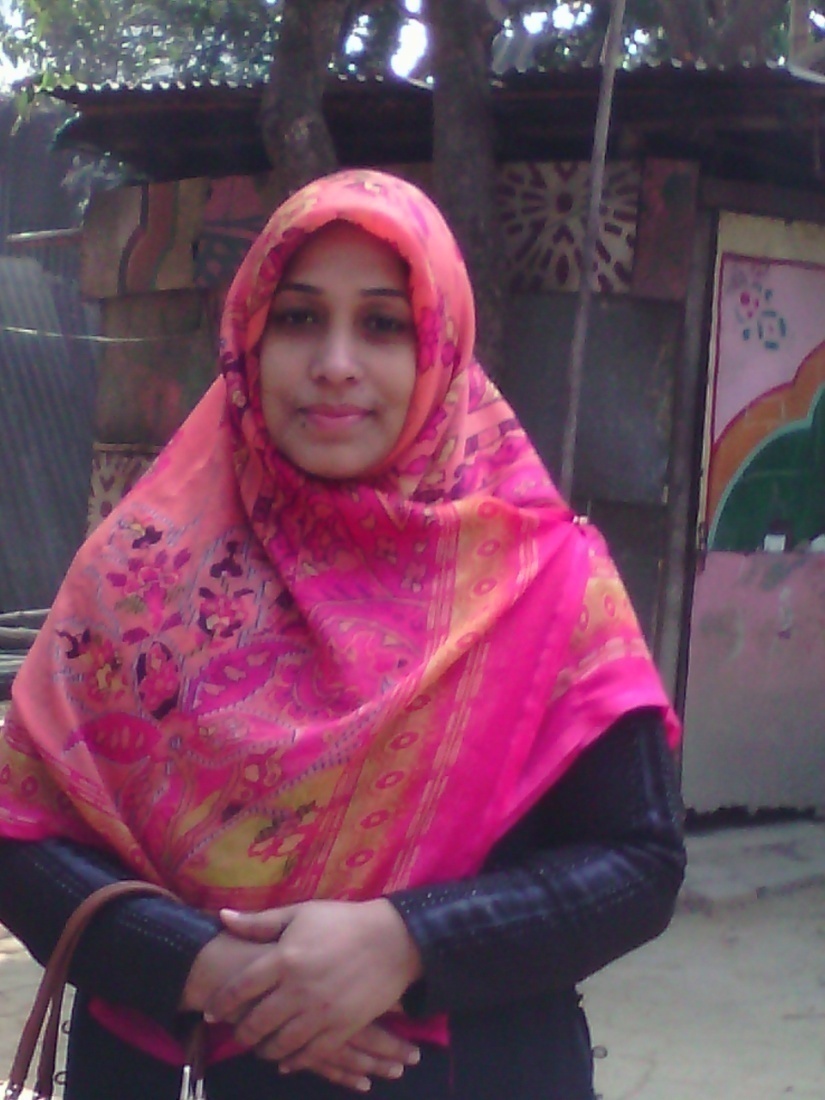 UNIT-03
LESSON-03
DATE-06.03.17
Warming Up
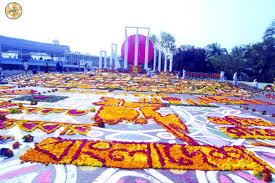 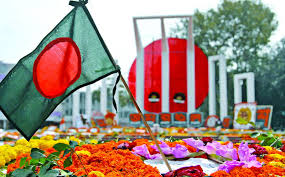 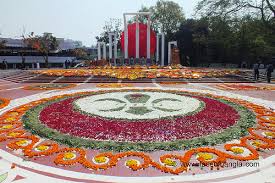 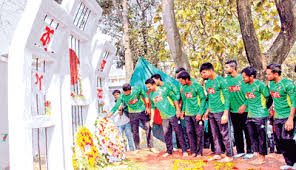 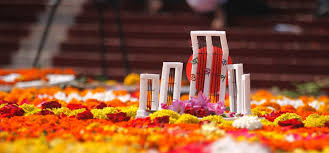 Today’s Lesson
21 February
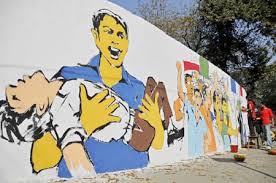 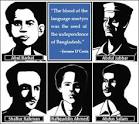 Learning Outcomes
After reading this lesson the student’s will have learned –

1.To describe Language Movement of Bangladesh.
2.To know about martyr’s of Language Movement.
3.To know about contribute the  student ‘s of Dhaka University.
Tha Martyr’s of Language
Movement-1952
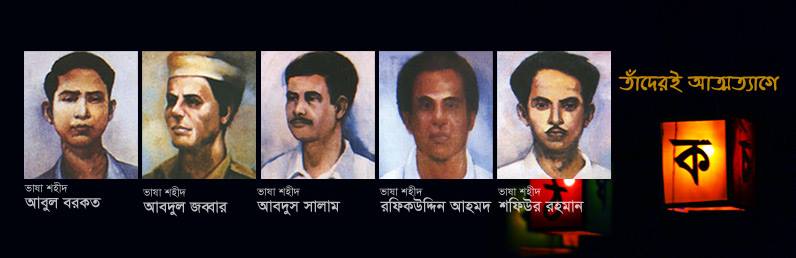 Mohammah Ali Zinnah,Governor
General of Pakistan
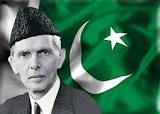 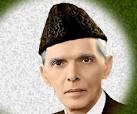 The Declaration of
Mohammad Ali Zinnah
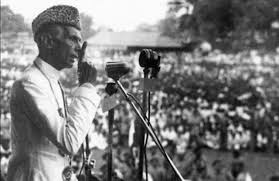 “Urdu would be the only state
Language of Pakistan……….”
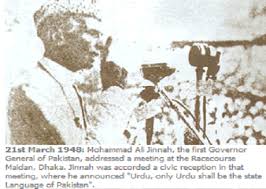 The declaration raised a storm of protest in the eastern part of the country.
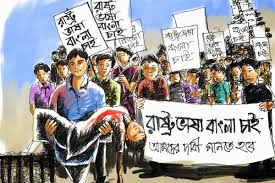 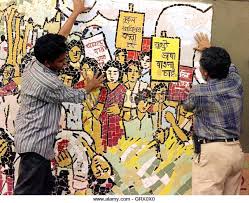 The students of Dhaka University defied the law and the brought out a  peaceful protest processiob on 21 February-1952
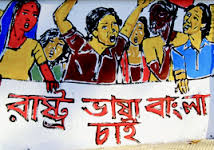 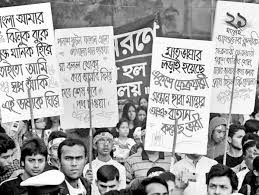 When the procession reached near Dhaka Medical College,the police opened fire on the students,killing Salam,Rafiq,Barkat,Safiur and Jabbar.
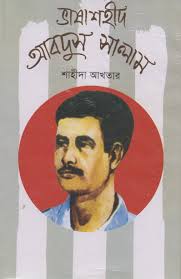 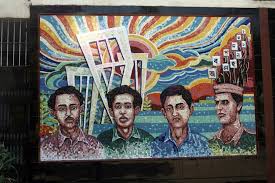 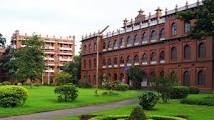 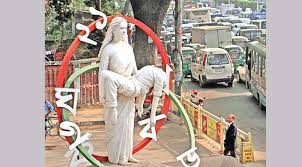 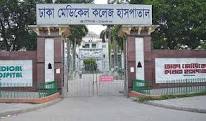 As a result there were mass protest as all over the country and the government had to declare Bengali too as a state language.
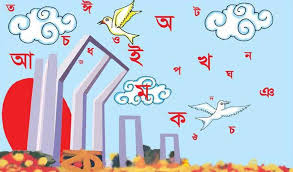 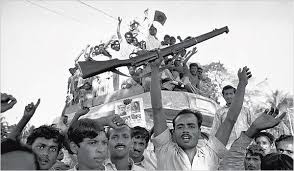 This kindled the sparks of Independence Movement of Bangladesh
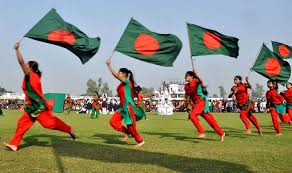 Individual work
1.Why do we observe 21 February as the International Mother Language Day?
2.What was the result of the language movement?
3.What was the effect of Mr.Zinnah’s speech?
Pair work
What do you want regarding Mohammad Ali Zinnah?
GROUP WORK
“The seed of Independence was sown in 21 February,1952”.Do you agree with the comment?Why?
HOME WORKS
Write summarize the above passage.
All Student”S
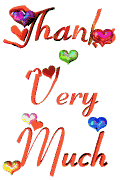